Figure 1 Subgroup analyses for the primary outcome of major cardiorenal events. All analyses were adjusted for ...
Eur Heart J, Volume 32, Issue 5, March 2011, Pages 598–610, https://doi.org/10.1093/eurheartj/ehq452
The content of this slide may be subject to copyright: please see the slide notes for details.
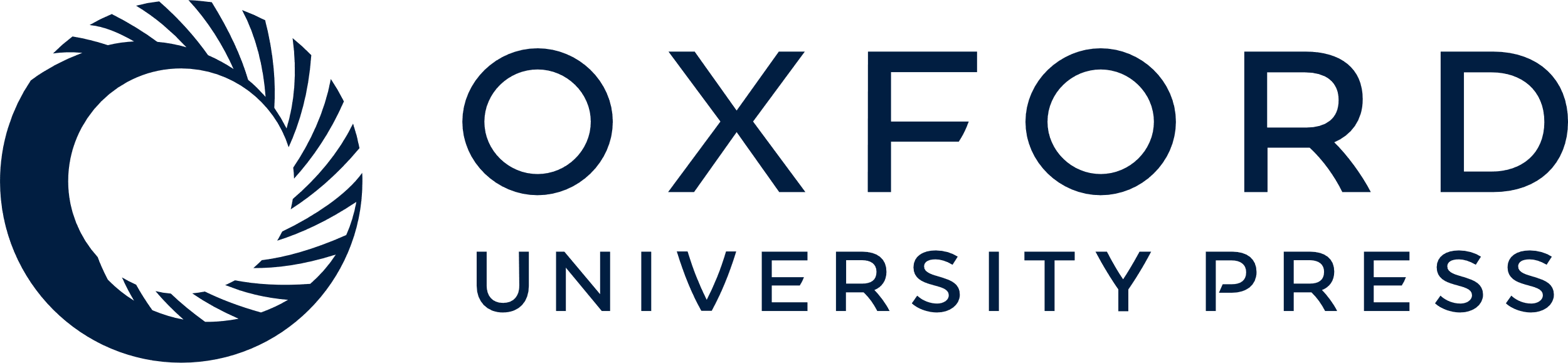 [Speaker Notes: Figure 1 Subgroup analyses for the primary outcome of major cardiorenal events. All analyses were adjusted for demographic characteristics, cardiovascular risk factors, comorbidities, measures of health-care utilization, screening, and medications. For each subgroup, the square represents the hazard ratio with horizontal lines representing the 95% confidence interval.


Unless provided in the caption above, the following copyright applies to the content of this slide: Published on behalf of the European Society of Cardiology. All rights reserved. © The Author 2010. For permissions please email: journals.permissions@oup.com.]